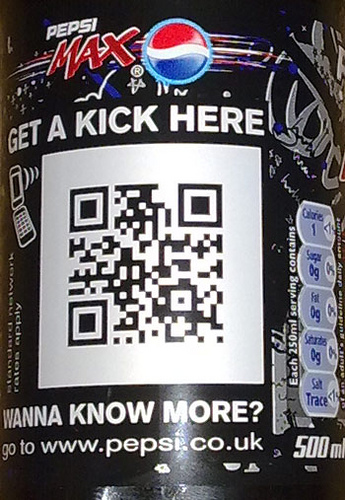 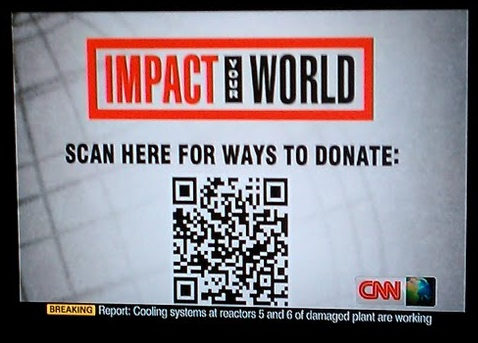 QR Codes
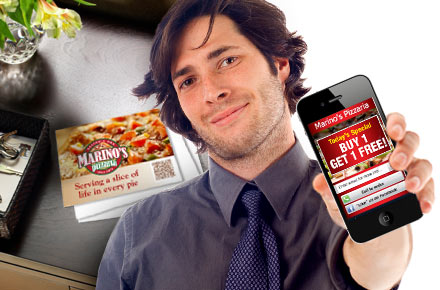 Kara Damm
Technology Integration Specialist
SW/WC Service Cooperative
What is a QR Code
Abbreviated Quick Response Code
Can be used in education
On the iPad, please click on the app called “Qrafter”
Click SCAN WITH CAMERA (click the camera icon)
Point the camera at the QR Code on the following screens
Math Bytes as you enter the room
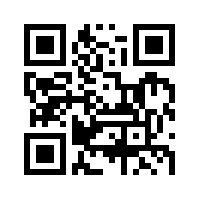 On your iPad, click on Open URL in Safari
Send someone to your social media page
Worksheets
Worksheets
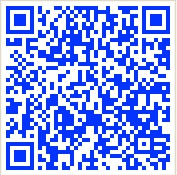 Video for class
How do you make this?
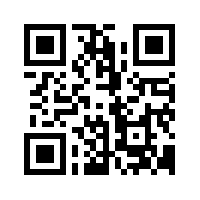 examples
Put some QR codes around the school.
One in the entrance - linking to a text of the school mission statement or URL of school website.
One in the corridor - linking to school vision.
One (or more) outside every classroom with planning of work being completed within, audio of music compositions or poetry recitals, slideshows of artwork etc.
One in the library with associated audio clips of pupil book reviews.
...others that you will inevitably think of.
Give visitors/inspectors a device when they arrive
Dughall McCormick @dughall
examples
A link to the teacher dropbox
In an elementary classroom, use the QR Code on objects to teach what they are (using a sound clip) http://qrvoice.net/